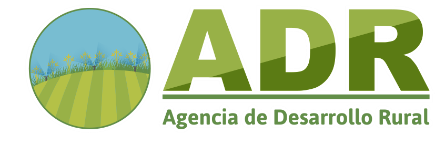 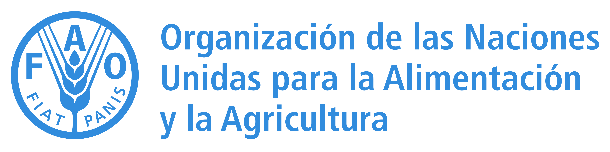 LA ASOCIATIVIDAD RURAL: UNA FORMA PARA SER COMPETITIVOS EN LA COMERCIALIZACIÓN DE LOS PRODUCTOS

Tema: ventajas de la comercialización asociativa
UTF/COL/094/COL 2017-2018 
ADR 749/2017
Autor: Duvan Leonardo Santos Portilla
Profesional misional especializado en Abastecimiento Alimentario
¿Qué es la asociatividad rural?
La asociatividad se caracteriza por ser de incorporación voluntaria y de libre unión, donde personas, productores o empresas se organizan en la búsqueda de objetivos comunes, manteniendo la independencia legal y gerencial de sus propias operaciones (IICA, 2017)
La Asociatividad se reconoce como una estrategia clave para el fortalecimiento sostenible de la agricultura familiar, representa una oportunidad en la construcción de capital social de los sectores rurales y la generación de economías de escala de estas poblaciones, lo que permite el mejoramiento de su capacidad productiva, competitiva y el acceso a mercados
Como estrategia de fortalecimiento de la AF, normalmente se puede encontrar que dos actores promuevan esta iniciativa: 










No solo desde estos dos se encuentran casos para fomentar la asociatividad, pero si son los que habitualmente la fomentan y toman este tipo de iniciativas
Entidades de gobierno que adoptan esta estrategia para que la AF puedan acceder fácilmente a servicios especializados de tecnología, asistencia técnica, compra de insumos, diseño, comercialización, financiamiento y mejora de procesos industriales, entre otros. Un ejemplo de esto es el caso del programa Brasil Mais Cooperativo, el cual puede consultar en el siguiente link https://www.gov.br/agricultura/pt-br/assuntos/agricultura-familiar/brasil-mais-cooperativo
Productores o productoras de la Agricultura Familiar que normalmente atraviesan varias limitantes relacionadas con la producción, comercialización y el financiamiento, y por eso, desde la iniciativa de estos, buscan que la asociatividad se convierta como una alternativa para enfrentar las dificultades de manera colectiva.
Modalidades asociativas con y sin personería jurídica
Con personería jurídica 
Sociedades comerciales, como la Sociedad Anónima, la Sociedad Comercial de Responsabilidad Limitada, otras.
Asociaciones civiles sin fines de lucro o fundaciones.
Cooperativas
El cooperativismo es el modelo más estudiado y fomentado, como organización social y económica y podemos encontrar de primer, segundo y tercer grado.
Basado en: (IICA, 2017) y (Amézaga et al, 2013)
Sin personería jurídica 
Consorcios
Asociaciones en participación, como las agrupaciones de colaboración empresarial, las uniones transitorias de empresas, los contratos de producción entre empresas y productores, las alianzas estratégicas, otras.
Sociedades de hecho, como las redes empresariales.
Basado en: (IICA, 2017) y (Amézaga et al, 2013)
La asociatividad con enfoque empresarial
Tiene como objetivo mejorar la competitividad de los asociados (as) en los mercados, con el fin de mejorar la rentabilidad en la venta de sus productos o servicios, y en ultimas incrementar el bienestar familiar y contribuir directamente al desarrollo económico de las comunidades rurales, se convierte en una fuente para poder diferenciar y generar la adecuada planeación al momento de promover este tipo de estrategias.
Para un mayor detalle, de como la asociatividad es una estrategia garante para que la AF se vuelva competitiva en diferentes aspectos, particularmente en unos canales de comercialización específicos, por favor observar el siguiente video:
Caso COOCAMPO-Colombia y COOMAFITT-Brasil
https://www.youtube.com/watch?v=fXgq7NK2ZPY
Desde 19:07 hasta 41:41
VENTAJAS AL MOMENTO DE GENERAR ASOCIATIVIDAD ENTORNO A LA PRODUCCIÓN AGROPECUARIA
economías de escala 
reducción de costos 
acceso a conocimiento y tecnologías
aumentos de productividad
mayor acceso a insumos y créditos 
mejoramiento de la oferta y calidad
mayor poder de negociación 
mayor oportunidades de generación de valor agregado
Mejora la capacidad de gestión y apoyo profesional.
Capitaliza las iniciativas de emprendimientos.
Mayor sostenibilidad y proyecciones del negocio
Desarrollo de una visión agroempresarial 
Generan lazos de confianza 
Recuperación de practicas ancestrales comunales y solidarias
Capacidad para establecer alianzas con gobiernos locales, regionales o nacionales y entidades privadas de promoción del desarrollo económico local.
Mayor equidad de genero
Formalización gradual de la actividad agroproductiva
Generación de institucionalidad local
La importancia de incentivar y garantizar la asociatividad para vender productos es:

disminuir la incertidumbre y la debilidades de conjugar capacidades específicas 
Reforzar posiciones en el mercado para el abastecimiento y la venta 
conseguir nuevas posiciones estratégicas
DESAFÍOS PARA QUE CON UN ENFOQUE AGROEMPRESARIAL, SEA UNA OPCIÓN VIABLE PARA QUE LA AGRICULTURA FAMILIAR PUEDA COMPETIR EFICIENTEMENTE Y MEJOREN SU POSICIÓN EN LAS CADENAS Y EN LOS MERCADOS
Es necesario generar una visión de futuro conjunta, que oriente y motive a sus integrantes
Desarrollar capacidades para establecer y gestionar una red de contactos institucionales
Se debe generar un enfoque de mercado, donde la AF estudie la demanda y de acuerdo con esto se oriente la producción
Se establezcan una oferta de servicios para los asociados, tanto técnica como financieramente
Sean capaces de generar valor agregados en sus productos
Adquieran capacidades para liderar la innovación tecnológica continua en los predios de los integrantes
La articulación al sistema financiero de la AF por medio de la asociación u organización
La AF asociada desarrollen capacidades técnicas y de gestión por intermedio de sus asociaciones 
consolidar la confianza de los productores y su compromiso para con las metas que se trace la organización
Formalizar las formas de organización del agro, de acuerdo con la legislación del país, de forma tal que la forma jurídica escogida les ayude a ser competitivos al menor costo.
Generar capacidades de planificación 
Creación de institucionalidad pública para el fomento y fortalecimiento de la asociatividad agropecuaria, así como la generación de capacidades para el apoyo de la institucionalidad privada que acompañan y fomentan estos procesos
Basado en: Amézaga et al, 2013
GRACIAS